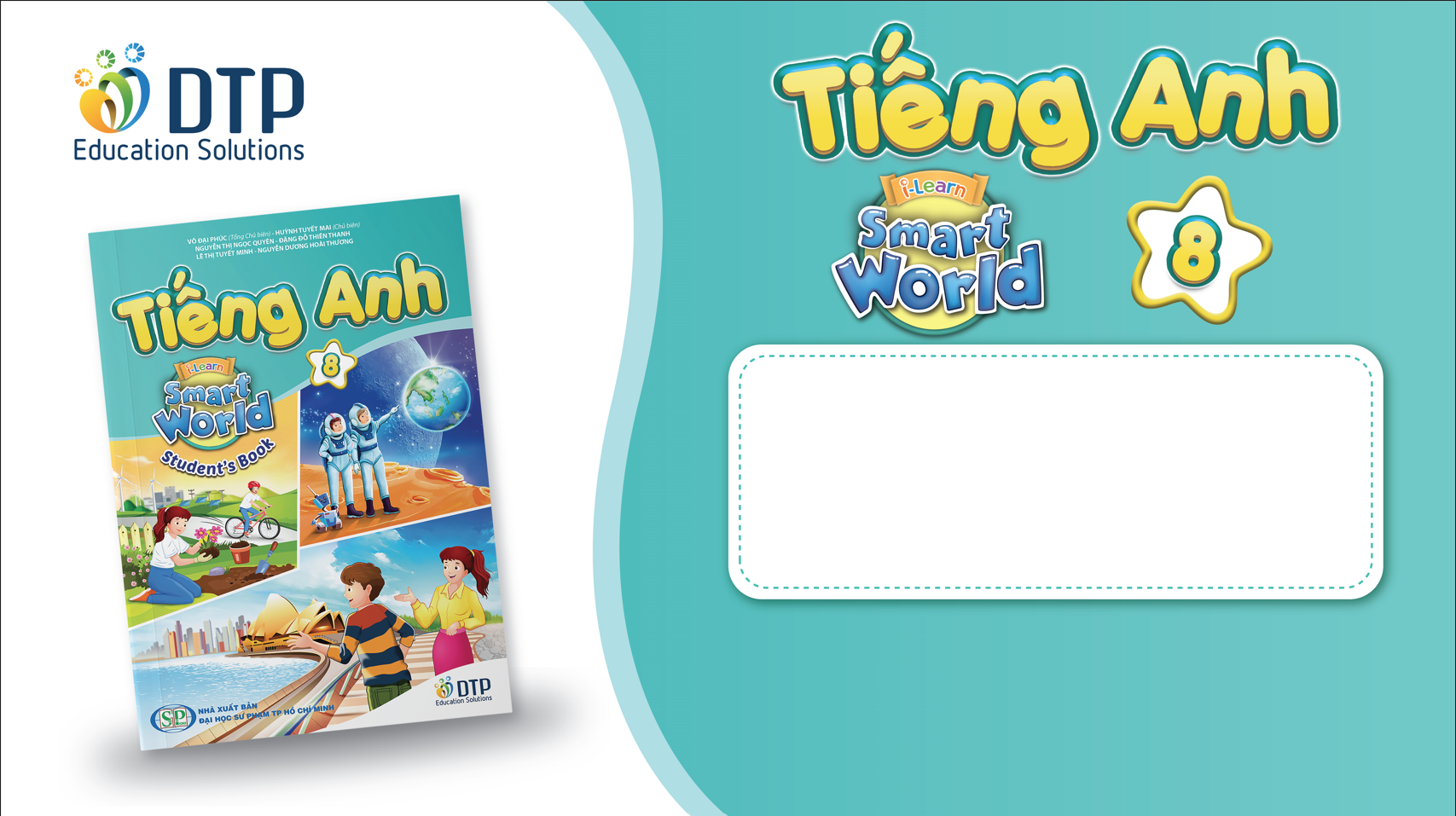 Unit 6: Life on other planets
Lesson 1.2: Grammar
Pages 55 & 56
Lesson Outline
Warm-up
Grammar
Consolidation
Wrap-up
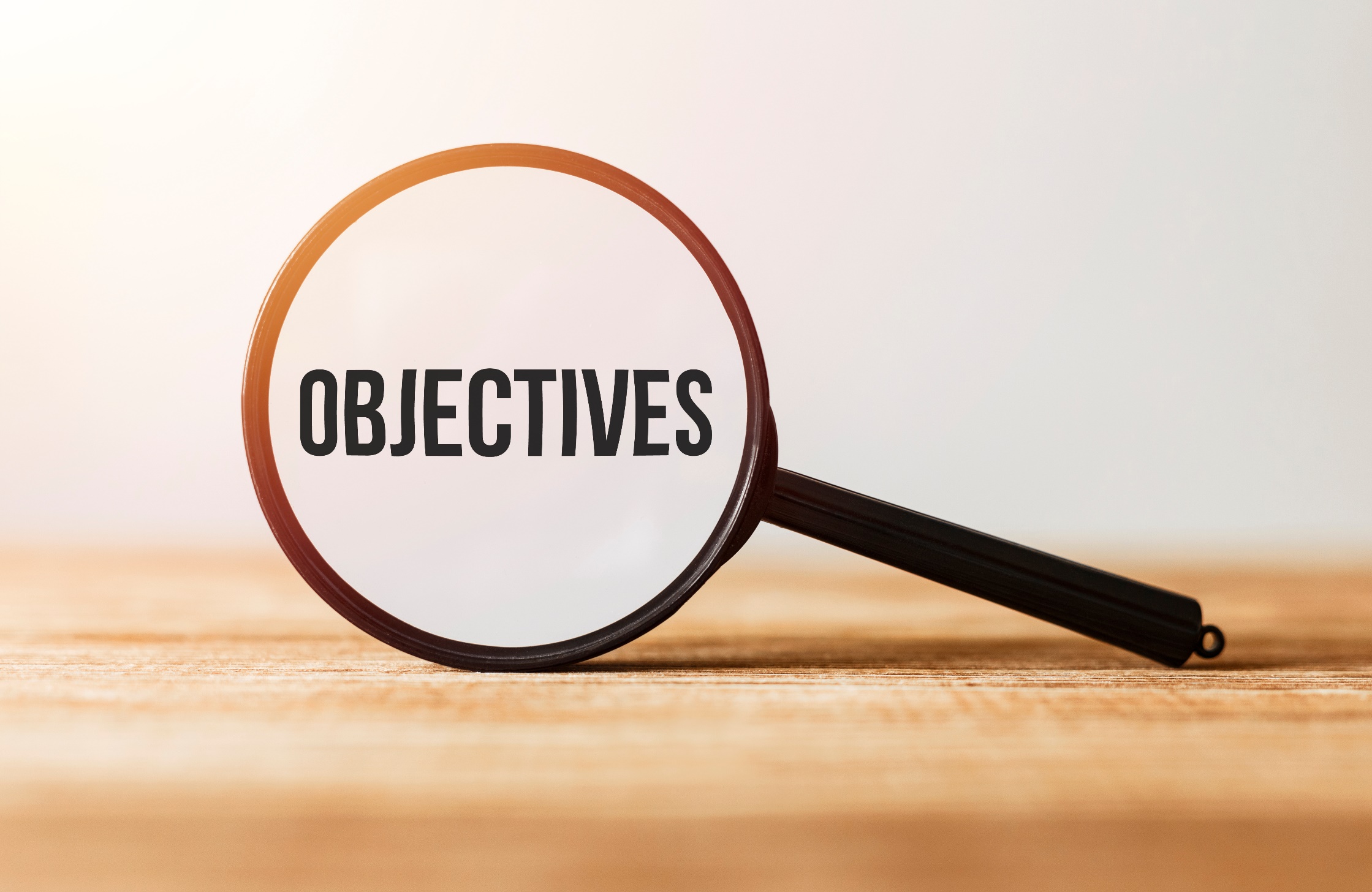 By the end of this lesson, students will be able to…

- practice and use the Future Simple (will) for future predictions correctly.
- improve writing skill.
Lesson 1
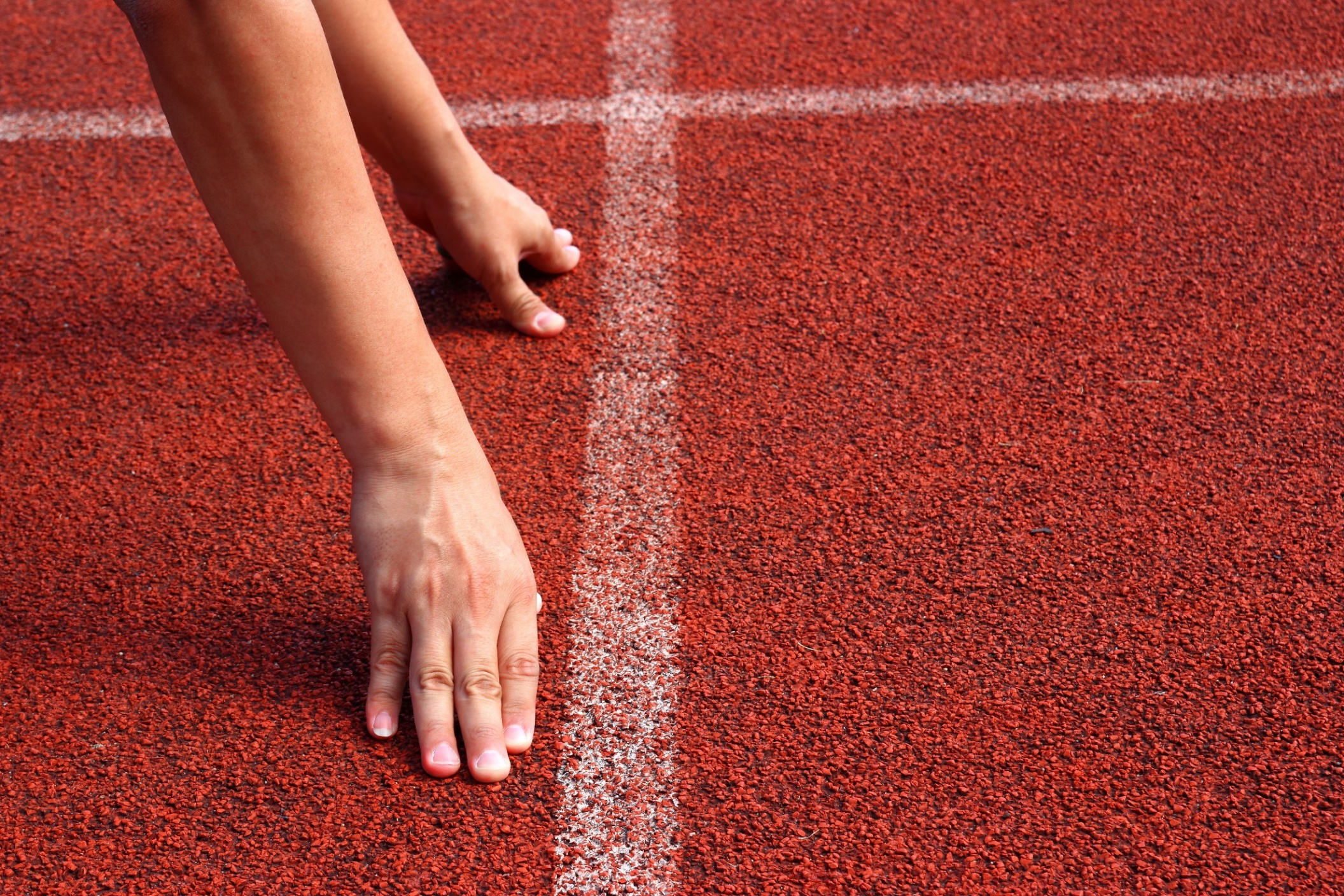 WARM UP
Listen and repeat. Click on each phrase to hear the sound.
(n) /ɝːθ/
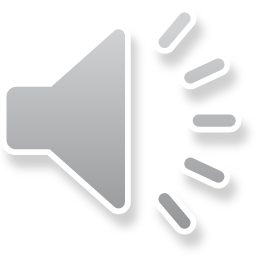 (n) /mɑːrz/
(n) /ˈviːnəs/
(n) /ˈplænɪt/
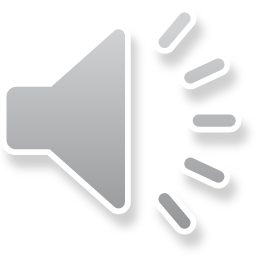 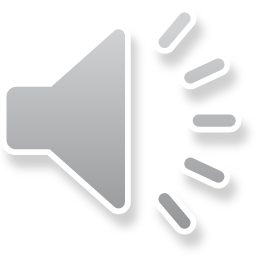 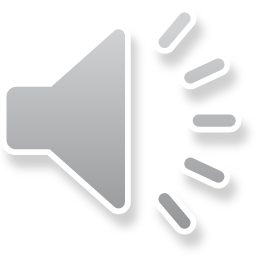 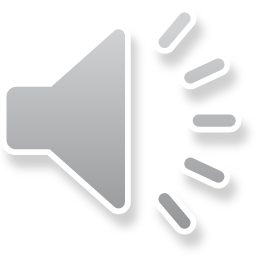 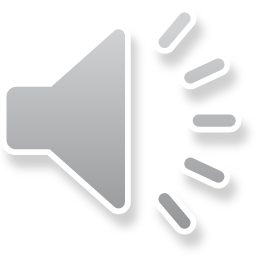 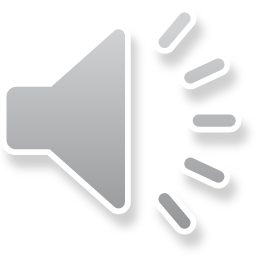 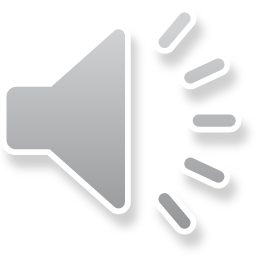 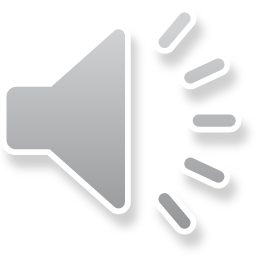 (np) /ˈspeɪs ˌsteɪʃən/
(n) /ˈɑːksɪdʒən/
(n) /ˈɡrævəti/
(n) /ˈtempɚətʃɚ/
[Speaker Notes: GV click vào từng cụm nghe âm thanh]
Listen and repeat. Click on each phrase to hear the sound.
Earth (n) /ɝːθ/ Trái Đất
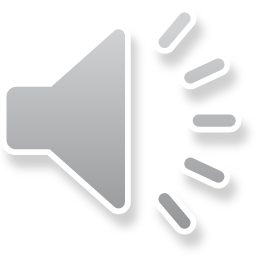 Mars (n) /mɑːrz/ sao Hỏa
Venus (n) /ˈviːnəs/ sao Kim
planet (n) /ˈplænɪt/ hành tinh
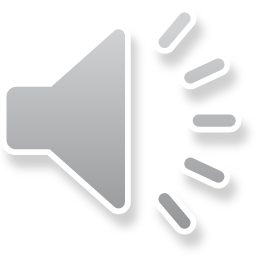 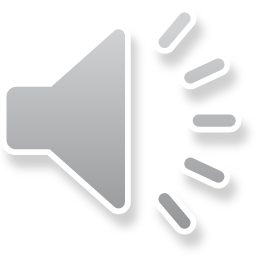 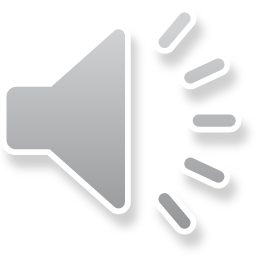 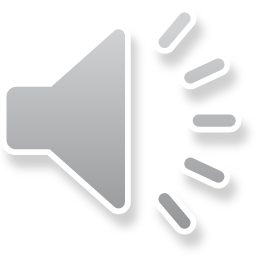 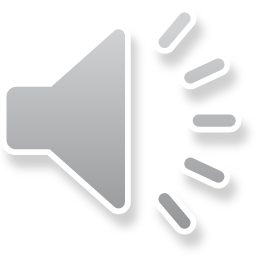 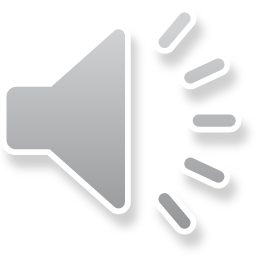 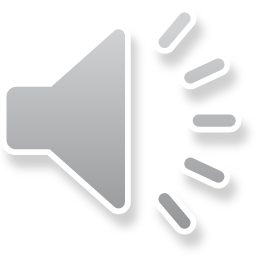 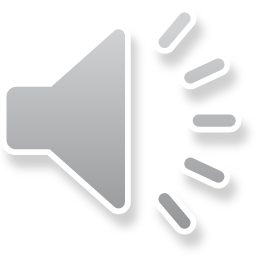 space station (np) /ˈspeɪs ˌsteɪʃən/ trạm vũ trụ
oxygen (n) /ˈɑːksɪdʒən/ ô-xy
gravity (n) /ˈɡrævəti/ trọng lực
temperature (n) /ˈtempɚətʃɚ/ nhiệt độ
[Speaker Notes: GV click vào từng cụm nghe âm thanh]
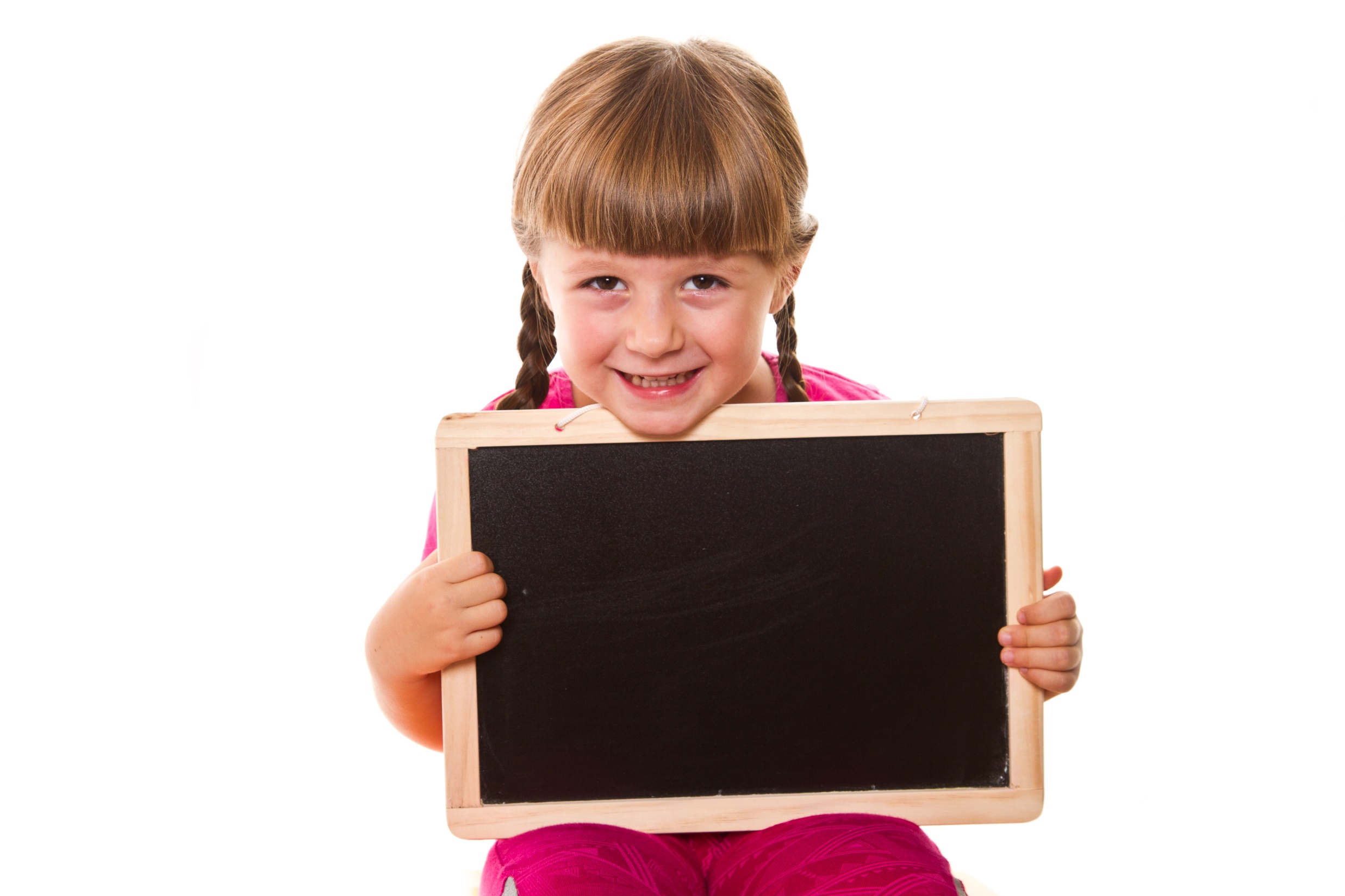 Presentation
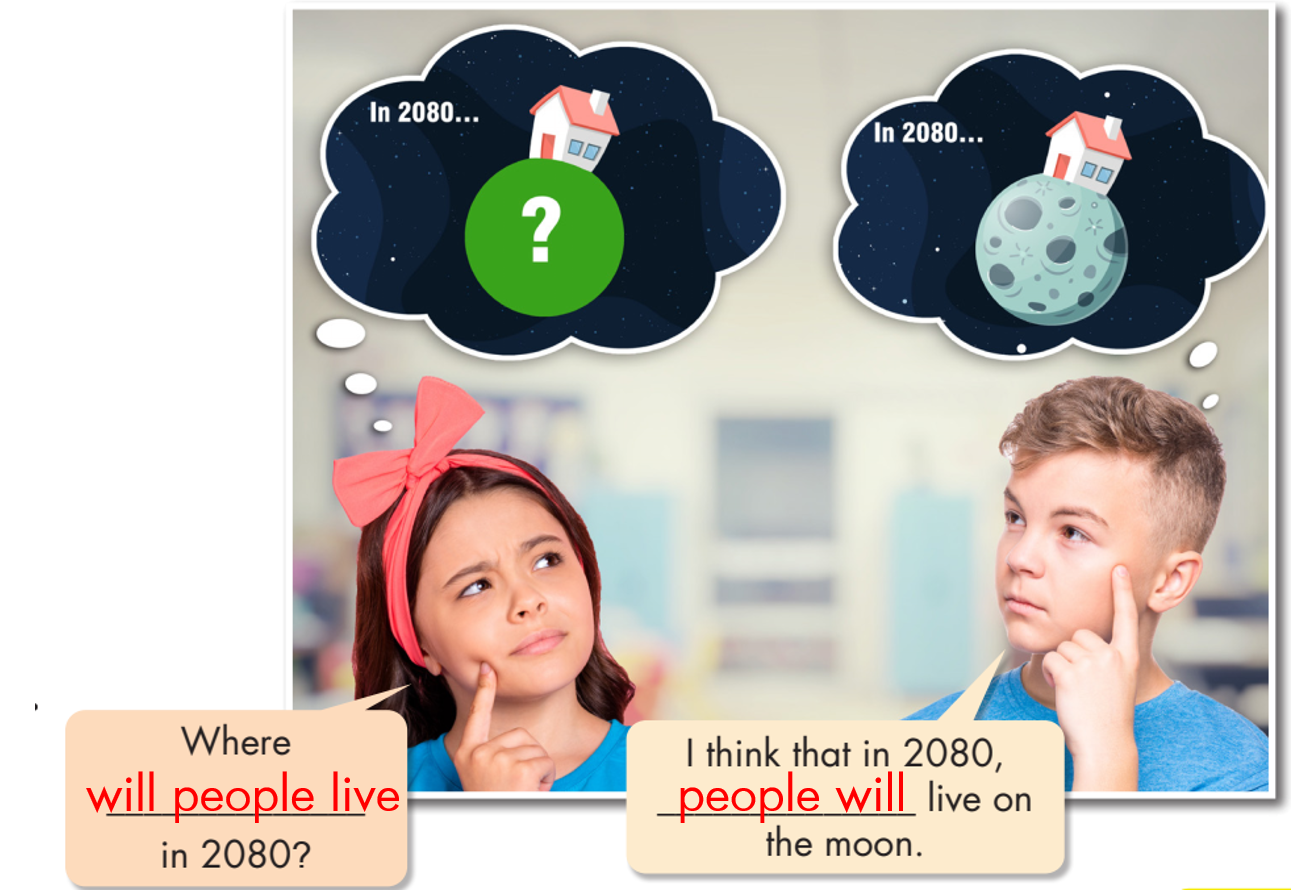 Look at the picture and fill in the blanks.
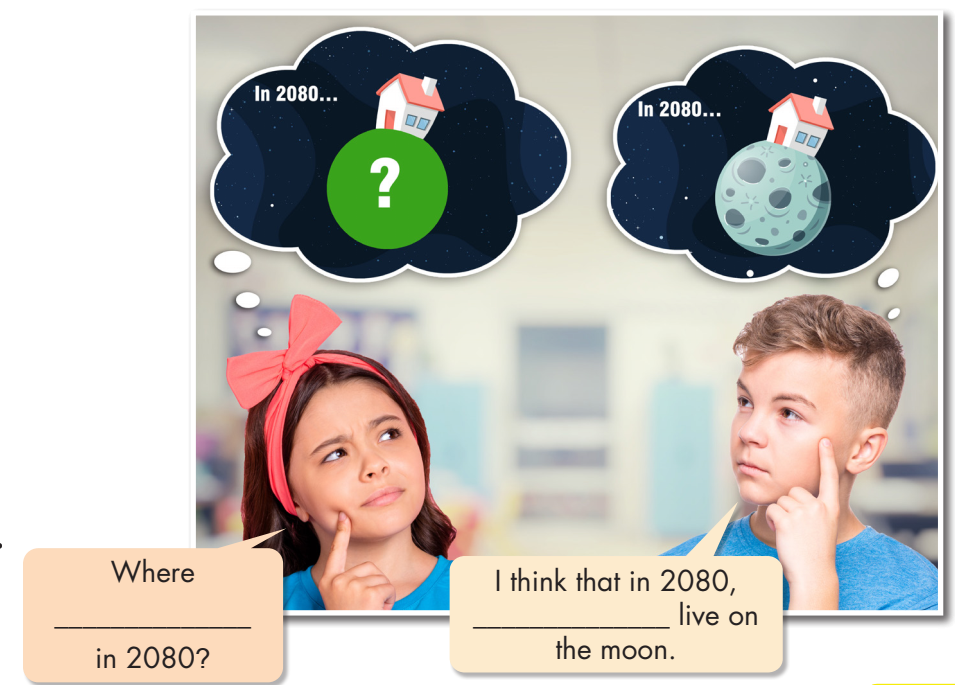 What are they thinking of?
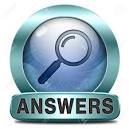 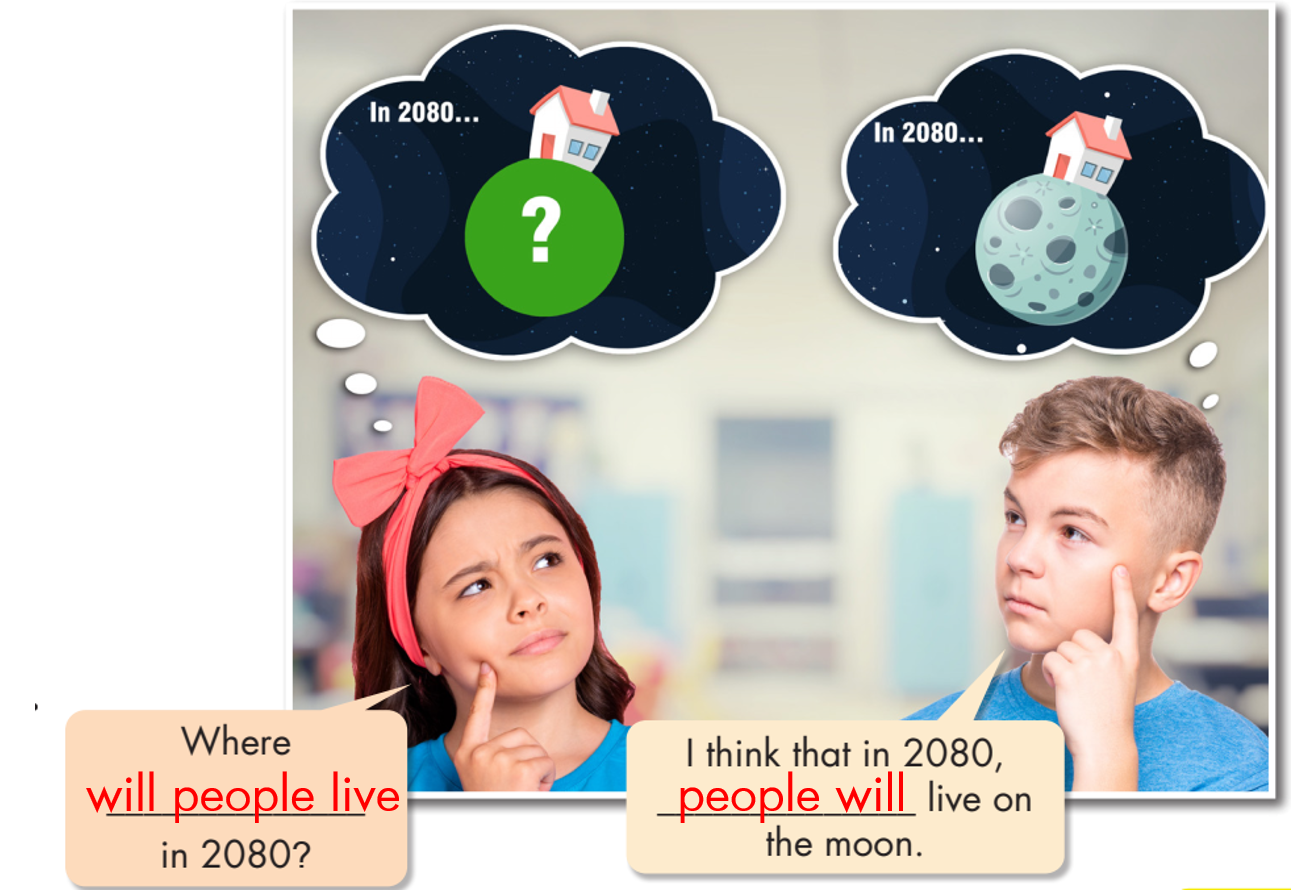 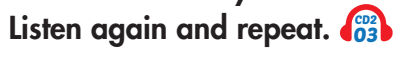 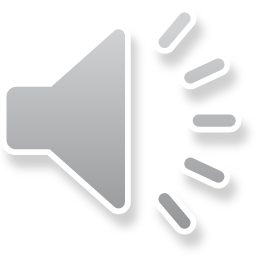 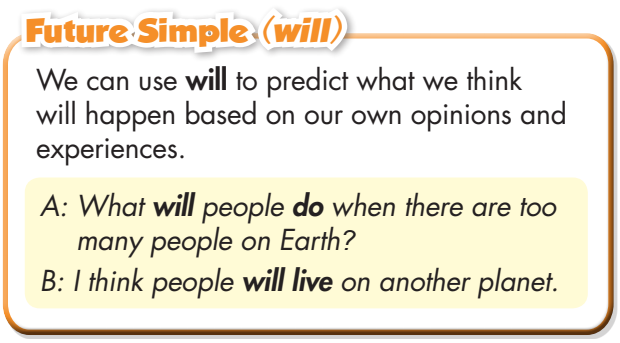 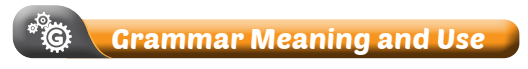 Read the box and answer the question below.
What can we use will for?
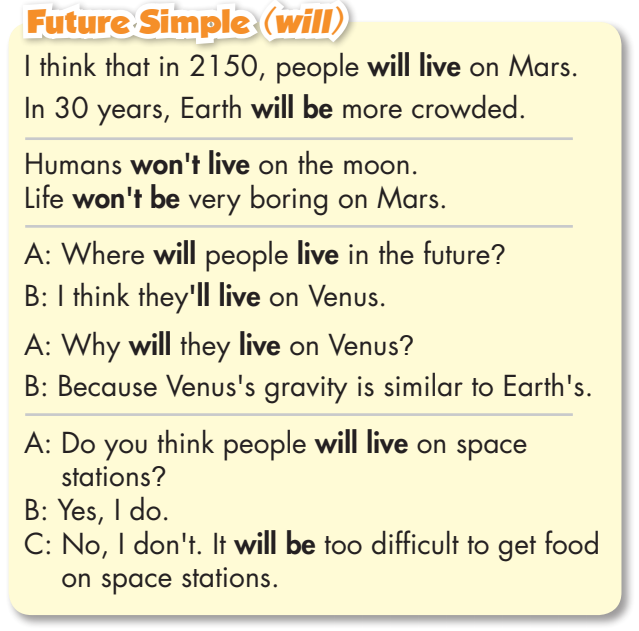 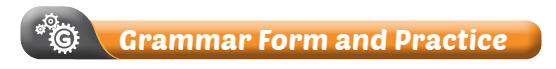 - Read the sentences and circle the bold words.
- Focus on the affirmative, negative and interrogative forms.
THE FUTURE SIMPLE
Dùng thì tương lai đơn để dự đoán điều gì sẽ xảy ra dựa trên trên ý kiến cá nhân.
(+)  S + will + verb - E.g. People will live on Mars in the future.  
(-)  S + won't + verb – E.g. There won’t be place for people to live on Earth.  
(?)  (Wh) Will + S + verb? – E.g. Will we live on Venus in next 100 years?
Một số cụm từ thường gặp : 
I think: tôi nghĩ là
I believe: tôi tin là
probably …: có khả năng…
THE FUTURE SIMPLE
✔  S + will + verb 
✗  S + won't + verb
?  Will + S + verb?
We use the Future Simple to make predictions based on our opinion.
KEY WORDS: 
I think
I believe
probably …
Can you give more examples using will?
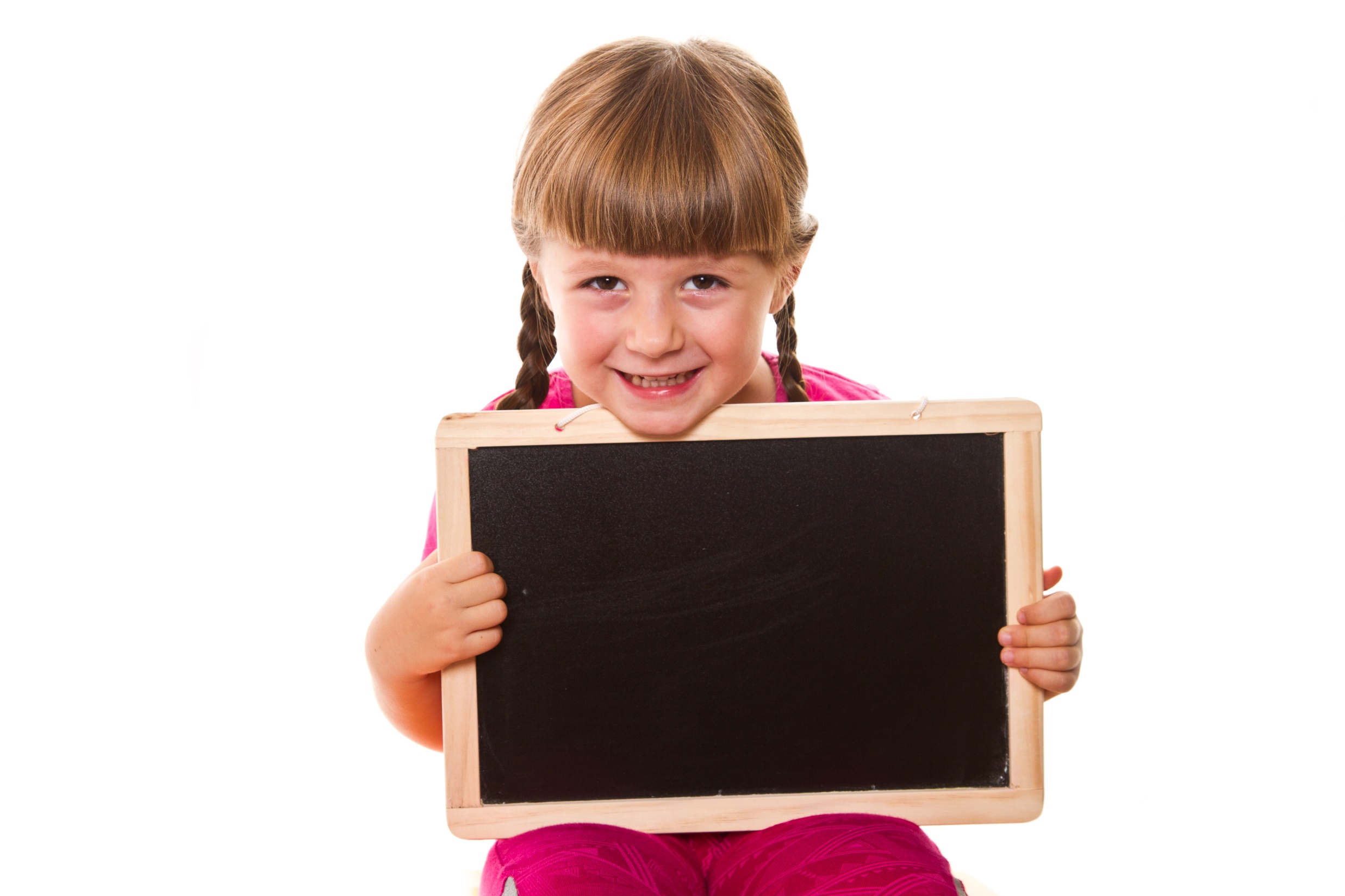 Practice
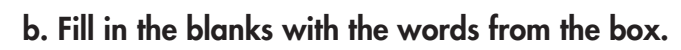 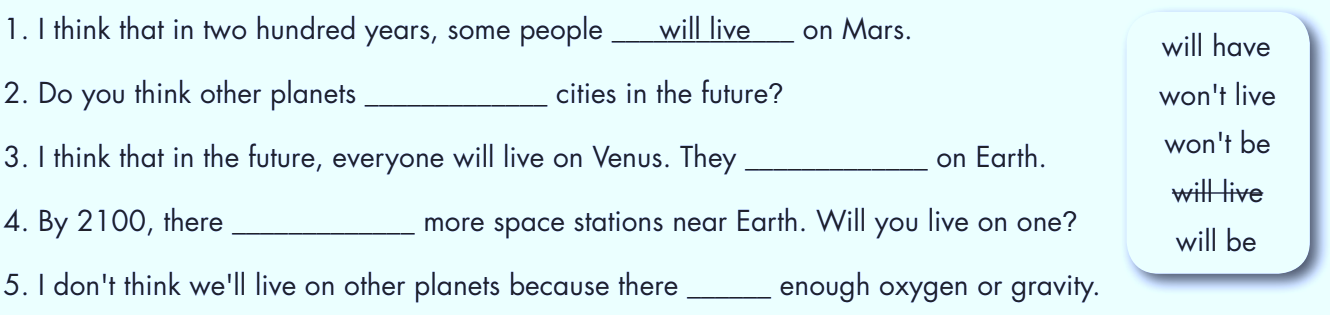 will have
won’t live
will be
won’t be
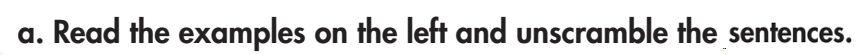 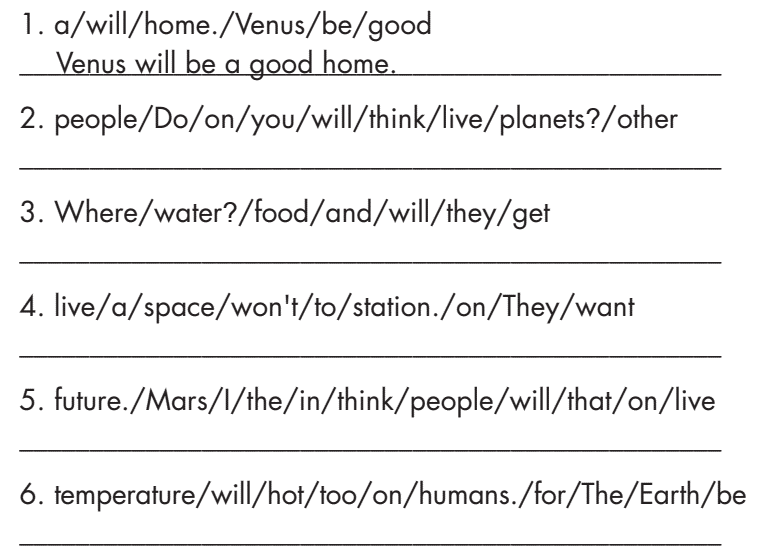 Do you think people will live on other planets?
Where will they get food and water?
They won't want to live on a space station.
I think that people will live on Mars in the future.
The temperature on Earth will be too hot for humans.
Extra Practice
WB page 33
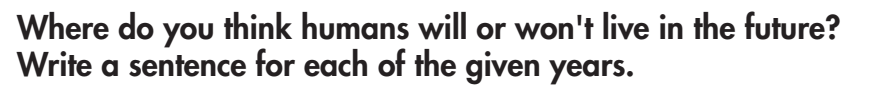 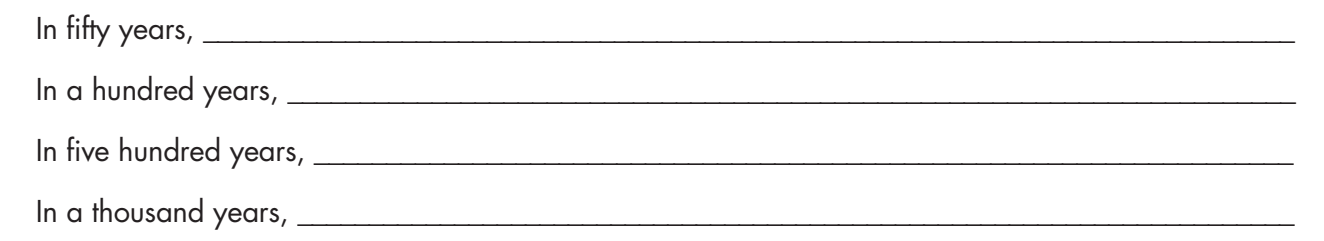 people won’t live on Mars.
people will live on space stations near Earth.
people will not live on Earth.
people will live on all the planets.
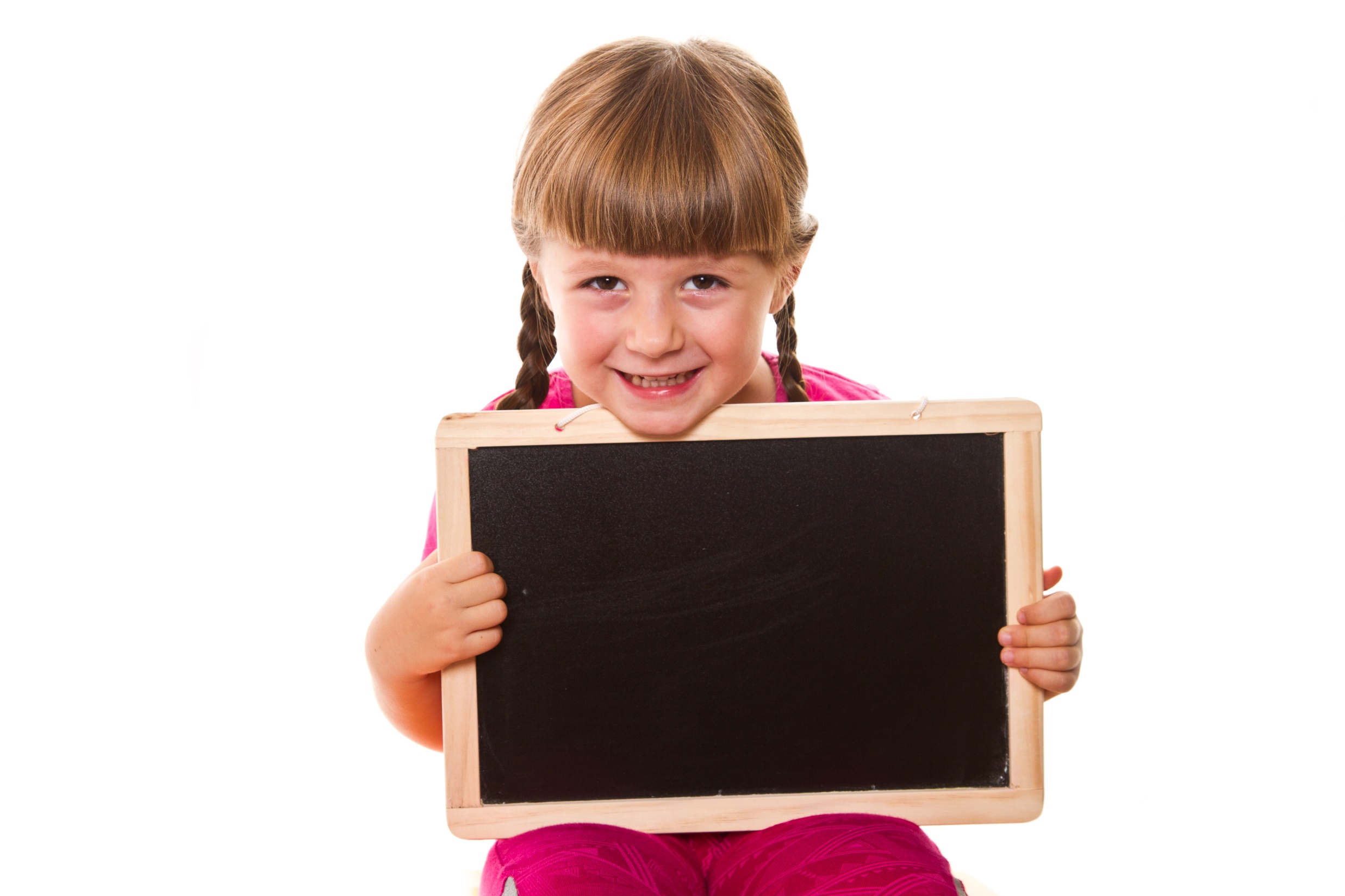 Production:
Speaking
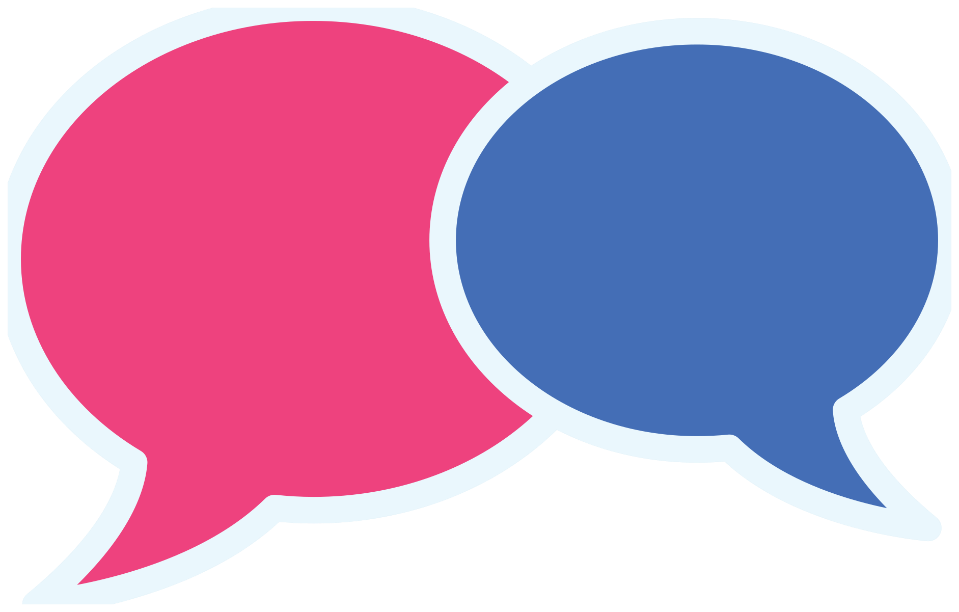 Work in pairs
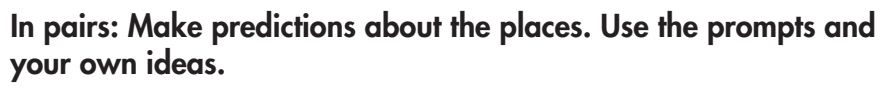 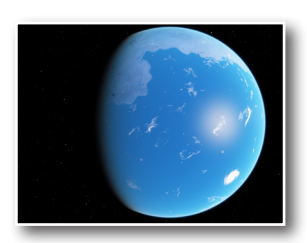 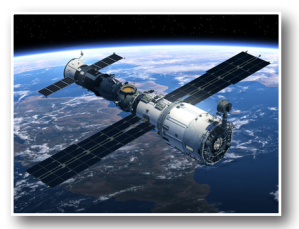 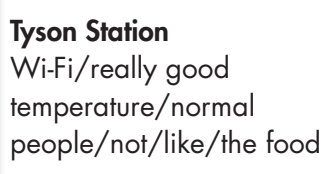 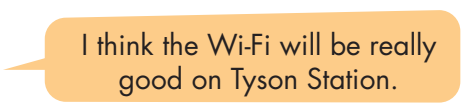 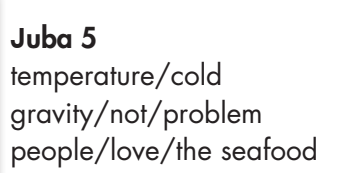 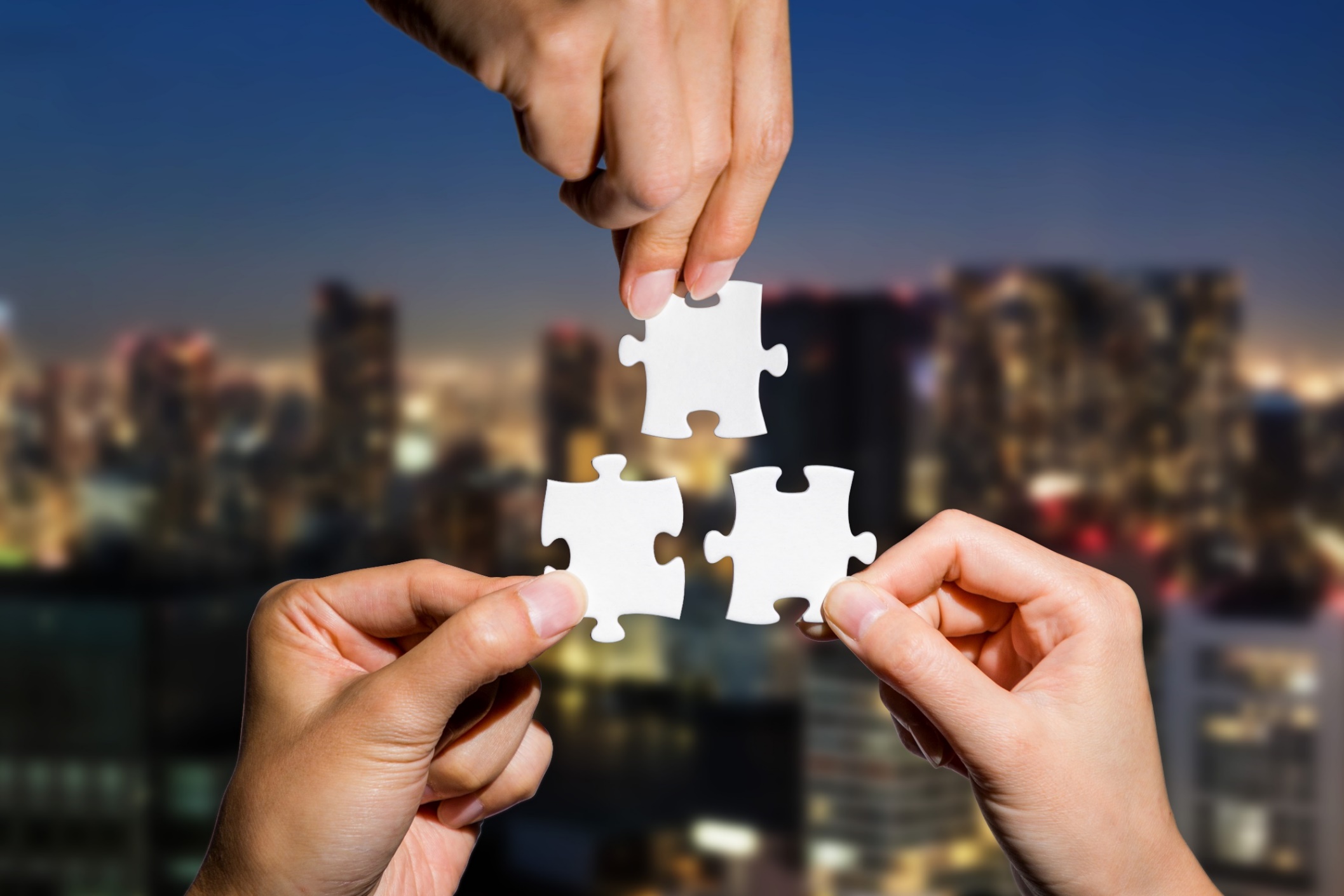 CONSOLIDATION
Find a mistake in each sentence below.
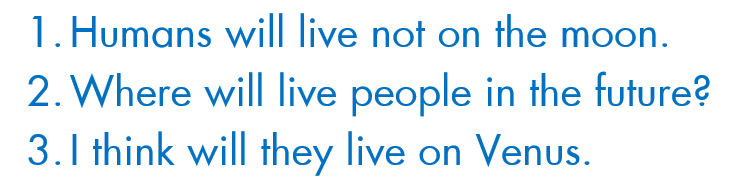 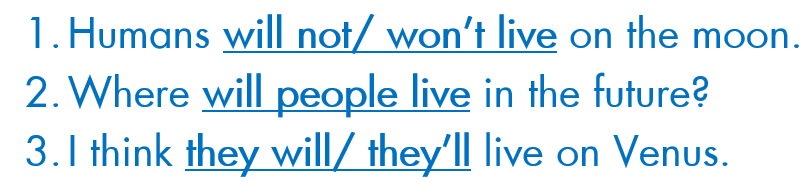 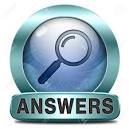 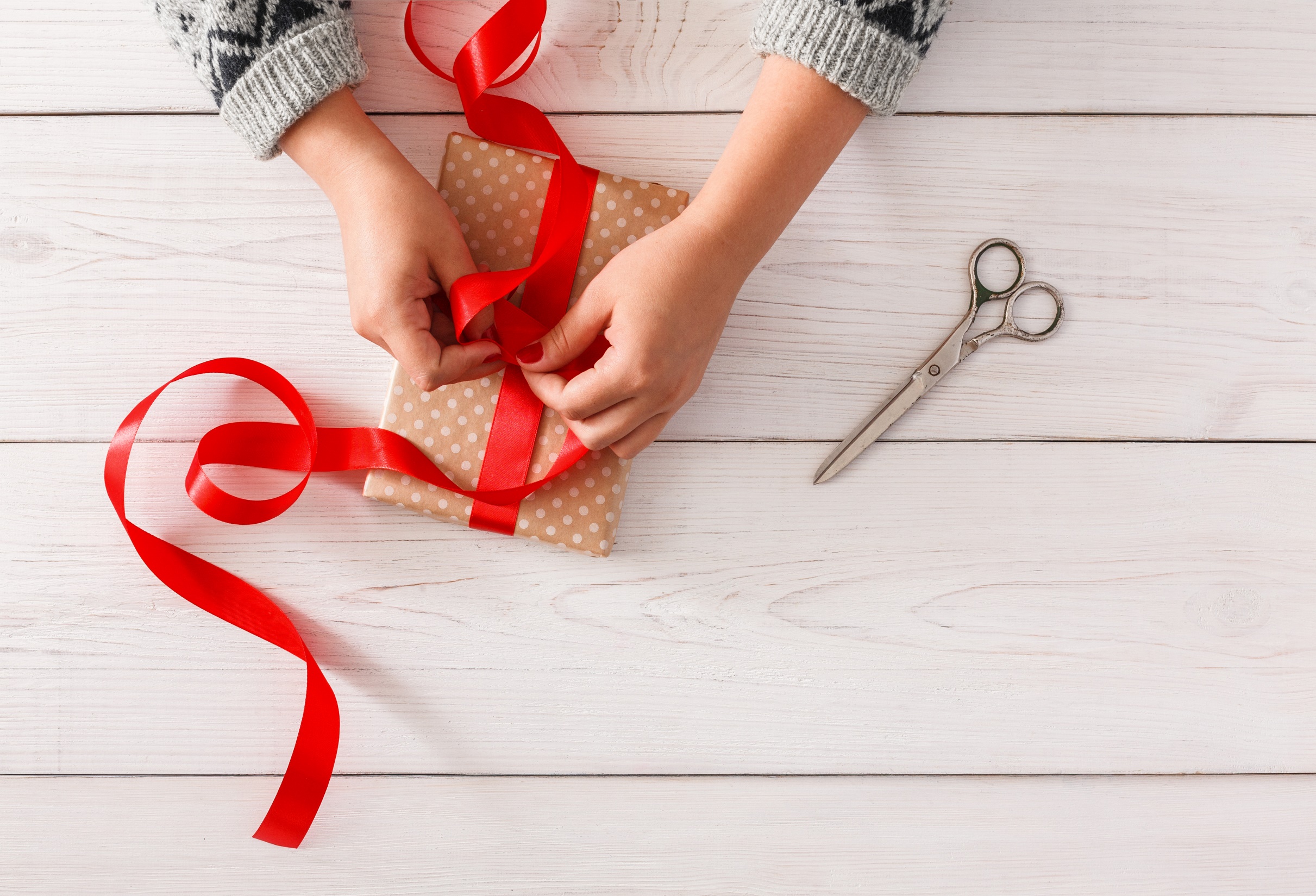 WRAP-UP
Today’s lesson
Grammar: 
Using the Future Simple, we may predict the future based on our own beliefs and experiences.
Speaking:
Make predictions about the places.
Lesson 3
Homework
- Make four sentences using will/ won’t.
- Do the exercises in WB: Grammar (page 33).
- Complete the grammar notes in Tiếng Anh 8 i-Learn Smart World Notebook (page 48).
- Play the consolidation games in Tiếng Anh 8 i-Learn Smart World DHA App on www.eduhome.com.vn
- Prepare: Lesson 1 – Pronunciation and Speaking (pages 56 & 57 – SB).
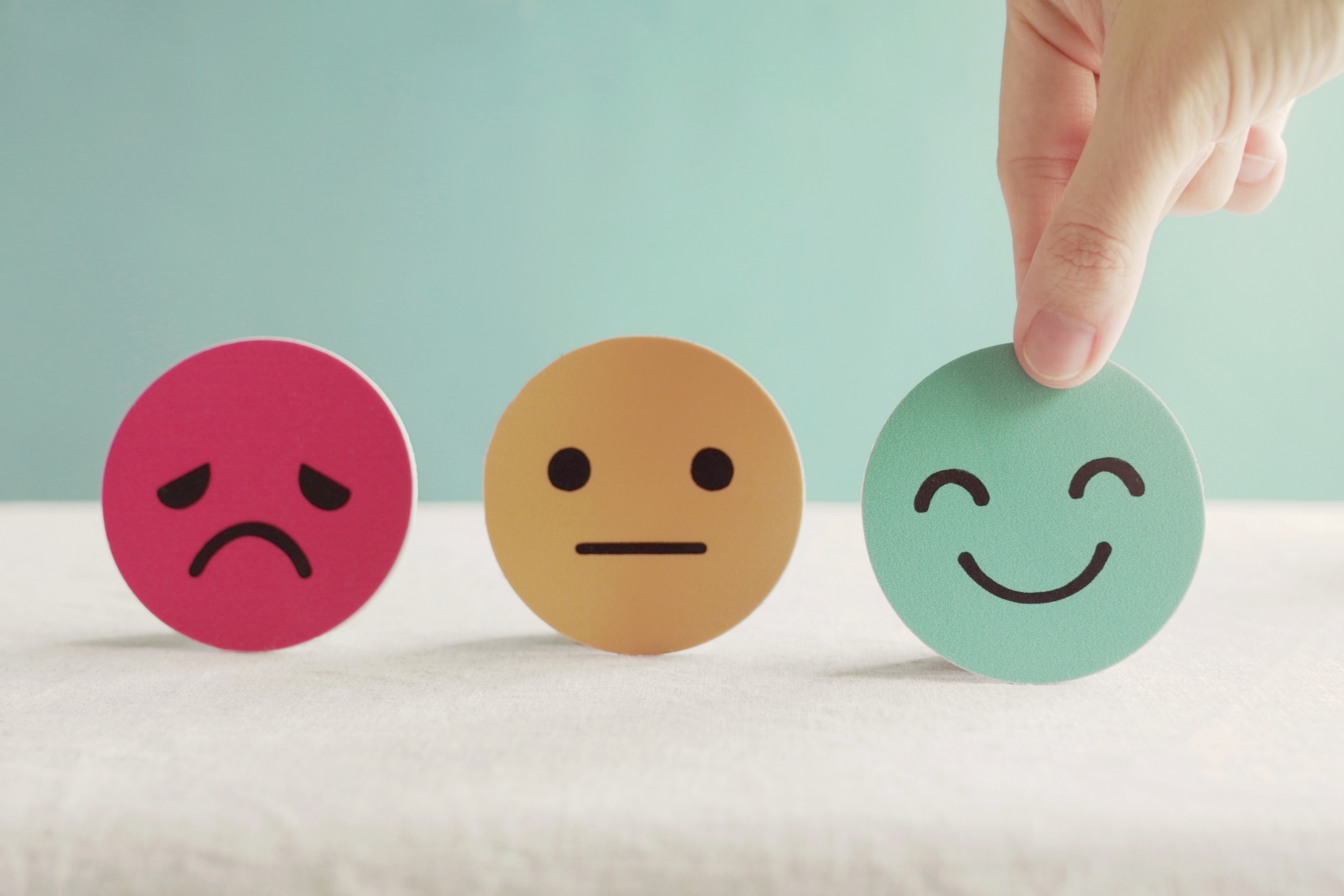 Lesson 3
Stay positive and have a nice day!